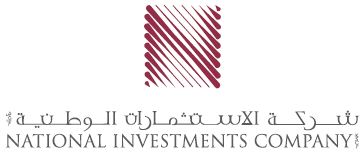 نشاط بورصة الكويت خلال الأسبوع المنتهي بتاريخ 2021/03/10
ملخص أداء السوق خلال الأسبوع
أداء مؤشرات البورصة
أنهت بورصة الكويت تعاملاتها للأسبوع العاشر من العام 2021 والمنتهي في العاشر من مارس على ارتفاع جماعي في أداء مؤشراتها بالمقارنة مع اقفال الأسبوع الماضي، حيث ارتفع مؤشر السوق العام بنسبة 1.6%، ومؤشر السوق الأول بنسبة 1.8%، وكذلك مؤشر السوق الرئيسي بنسبة 0.7%، في حين تراجع المعدل اليومي لقيمة الأسهم المتداولة بنسبة 10.6% إلى 40.4 مليون د.ك خلال الأسبوع بالمقارنة مع 45.2 مليون د.ك للأسبوع الماضي، بينما ارتفع المعدل اليومي لكمية الأسهم المتداولة بنسبة 2.5% إلى 223 مليون سهم بالمقارنة مع 218 مليون سهم.
 تداولات الأسبوع
لا تزال عدد جلسات تداول الأسبوع محصورة في أربعة جلسات للأسبوع الثالث على التوالي، حيث جاء أداء كافة هذه الجلسات الأربعة ايجابي.
يبدو أن تداولات هذا الأسبوع اختلفت تماما عن جلسات الفترة الماضية، مع عودة الشهية الإستثمارية بشكل ملحوظ بعد حالة من الهدوء النسبي التي شهدتها خلال الفترة الماضية، وبالتبعية ارتفعت وتيرة الشراء الإنتقائي على العديد من أسهم السوق الأول، مما دفع أغلب أسهم هذا المؤشر إلى تحقيق مكاسب سوقية واضحة، وهو ما عزز من ارتفاع كل من مؤشر السوق العام واستعادته لمستوى 5,750 نقطة تقريبا للمرة الأولى منذ أوائل شهر فبراير الماضي، وكذلك ارتفاع مؤشر السوق الأول مجددا نحو مستوى 6,290 نقطة لأول مرة منذ ذات الفترة، ولعل تفوق أداء مؤشر السوق الأول على أداء بقية المؤشرات، يؤكد على عودة الشهية الإستثمارية خلال تداولات الفترة بشكل واضح، ناهيك عن ارتفاع مؤشر قطاع البنوك بنسبة 2%، واستحواذ قيم تداوله على نحو 55% من اجمالي قيم تداول السوق البالغة 162 مليون د.ك، بالمقارنة مع 51% للأسبوع الماضي.
كما شهدت شريحة من أسهم السوق الرئيسي زخما مضاربيا واضحا، الأمر الذي انعكس على ارتفاع المعدل اليومي لأحجام التداول، كما عزز هذا النشاط المضاربي من قدرة مؤشر السوق الرئيسي من نحقيق مكاسب سوقية بلغت 0.7%.
1
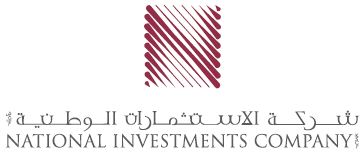 تابع ملخص أداء السوق خلال الأسبوع
أهم افصاحات الشركات خلال الفترة
تراجعت أرباح شركة شمال الزور الأولى للطاقة والمياه بنسبة 0.3% إلى 11.2 مليون د.ك، بالمقارنة مع 12.3 مليون د.ك، وأوصى مجلس إدارة الشركة بتوزيع أرباح نقدية بمقدار 12 فلس للسهم الواحد لمساهمي الشركة.
وافقت الجمعية العامة العادية لبنك بوبيان على توصية مجلس الإدارة بتوزيع أسهم منحة مجانية بنسبة 5% عن السنة المالية المنتهية في 31 ديسمبر 2020.
وافقت الجمعية العامة العادية لشركة السكب الكويتية على توصية مجلس الإدارة بتوزيع أرباح نقدية بمقدار 7 فلس للسهم الواحد عن السنة المالية المنتهية في 31 ديسمبر 2020، على أن يكون تاريخ حيازة السهم هو يوم الأحد الموافق 21 مارس الجاري. 
أفادت شركة أجيليتي للمخازن العمومية بتأجيل موعد انعقاد مجلس إدارة الشركة إلى يوم الأحد الموافق 14 مارس الجاري، لمناقشة البيانات المالية للسنة المنتهية في31 ديسمبر 2020.
أصدرت المحكمة الكلية حكما لصالح بيت التمويل الكويتي في الدعوى المرفوعة منه ضد شركة مشرف للتجارة العامة والمقاولات، وذلك بإلزام الشركة بأن تؤدي للمدعي "بيتك" مبلغ وقدره 37.4 مليون د.ك، مع إلزامها بالمصروفات وأتعاب المحاماة الفعلية.
سوف تنعقد الجمعية العامة العادية وغير العادية للبنك الأهلي المتحد – البحرين – يوم الأربعاء الموافق 31 من مارس، لمناقشة البيانات المالية للسنة المنتهية في 31 ديسمبر 2020، والموافقة على توصية مجلس الإدارة بتوزيع أسهم منحة بنسبة 5%، وأرباح نقدية بقيمة 1.25 سنت أمريكي للسهم العادي الواحد.
حازت الشركة الوطنية للخدمات البترولية (نابيسكو) على أقل الأسعار كوكيل حصري لشركة تركية في مناقصة لصالح الشركة الكويتية للصناعات البترولية المتكاملة بقيمة 1.4 مليون د.ك، ولمدة ثلاث سنوات مع امكانية التميد لسنتين اضافيتين.
أول خسائر أسبوعية لخام برنت منذ منتصف شهر يناير الماضي
تراجع سعر خام برنت خلال تداولاته لهذا الأسبوع بعد سلسلة طويلة من الإرتفاعات دامت لنحو سبعة اسابيع، حيث تراجع من مستوى 71.40 دولار أمريكي إلى مستوى 67.67 دولار أمريكي حتى تداولات يوم الأربعاء، وذلك في ترقب صدور بيانات المخزونات الأمريكية والتي سوف تصدر في وقت لاحق من اليوم، وسط توقعات بارتفاعها.
2
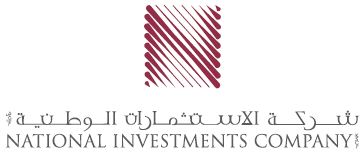 مؤشرات قطاعات بورصة الكويت
أغلقت مؤشرات قطاعات السوق على تباين خلال تداولات الأسبوع مقارنة مع الأسبوع الماضي، حيث جاء في صدارة الرابحين قطاع المنافع بنسبة 4.4%، تلاه قطاع المواد الأساسية بنسبة 3.6%، في حين تصدر الخاسرين قطاع السلع الإستهلاكية بنسبة 1.2%، ثم قطاع التكنولوجيا بنسبة 1.1%.

خلال تداولات الأسبوع احتل قطاع البنوك وقطاع الخدمات المالية وقطاع الصناعة المراتب الأولى من حيث إجمالي القيمة المتداولة بنسبة 47.6%، 19.4%،9.1%على التوالي.

خلال تداولات الأسبوع احتل قطاع الخدمات المالية وقطاع البنوك وقطاع العقار المراتب الأولى من حيث إجمالي الكمية المتداولة بنسبة 42.3%، 23.8% و14.9% على التوالي.
مساهمة القطاعات من حيث كمية الأسهم المتداولة
مساهمة القطاعات من حيث قيمة الأسهم المتداولة
3
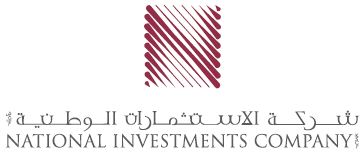 نشاط السوق الأول
أعلى 10 شركات من حيث القيمة الرأسمالية في السوق الأول
في السوق الأول تصدر سهم بيت التمويل الكويتي قائمة الأسهم الأعلى تداولا من حيث قيمة الأسهم المتداولة خلال تداولات الأسبوع بقيمة تداول بلغت 24.4 مليون د.ك، لينهي بذلك تداولات الأسبوع عند سعر 750 فلس مرتفعا بنسبة 3.2%، وجاء سهم بنك الكويت الوطني بالمركز الثاني بقيمة تداول بلغت 14.2 مليون د.ك لينهي بذلك تداولات الأسبوع عند سعر 850 فلس مرتفعا بنسبة 2%، ثم جاء سهم بنك الخليج بالمركز الثالث بقيمة تداول بلغت 14.1 مليون د.ك لينهي بذلك تداولات الأسبوع عند سعر 220 فلس مرتفعا بنسبة 2.8%.

في السوق الأول احتل بنك الكويت الوطني المرتبة الأولى من حيث القيمة الرأسمالية بقيمة 5,823 مليون د.ك، ثم حل بيت التمويل الكويتي بالمرتبة الثانية بقيمة رأسمالية بلغت 5,756 مليون د.ك، ثم شركة الإتصالات المتنقلة بالمرتبة الثالثة بقيمة رأسمالية بلغت 2,665 مليون د.ك.
4
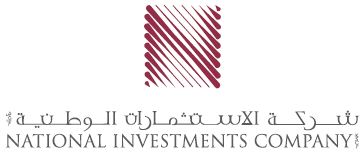 نشاط السوق الرئيسي
أعلى 10 شركات من حيث القيمة الرأسمالية في السوق الرئيسي
في السوق الرئيسي تصدر سهم الشركة الأولى للإستثمار قائمة الأسهم الأعلى تداولا من حيث القيمة خلال تداولات الأسبوع بقيمة تداول بلغت 9.5 مليون د.ك لينهي بذلك تداولات الأسبوع عند سعر 68 فلس مرتفعا بنسبة 7.6%، وجاء سهم شركة الإستشارات المالية الدولية بالمركز الثاني بقيمة تداول بلغت 4.7 مليون د.ك لينهي بذلك تداولات الأسبوع عند سعر 115 فلس مرتفعا بنسبة 4.6%، ثم جاء سهم شركة أعيان للإجارة والإستثمار بالمركز الثالث بقيمة تداول بلغت 3 مليون د.ك لينهي بذلك تداولات الأسبوع عند سعر 117 فلس مرتفعا بنسبة 3.5%.

في السوق الرئيسي احتل البنك التجاري الكويتي المرتبة الأولى من حيث القيمة الرأسمالية بقيمة 996 مليون د.ك ثم البنك الأهلي المتحد الكويتي بالمرتبة الثانية بقيمة رأسمالية بلغت 656 مليون د.ك ثم شركة الإتصالات الكويتية بالمرتبة الثالثة بقيمة رأسمالية بلغت 459 مليون د.ك .
5
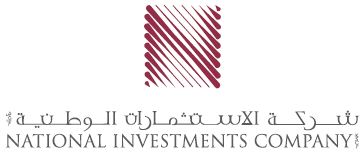 نشاط السوق الرئيسي
6
يجب ملاحظة أن هذا التقرير لا يشكل توصيات استثمارية أو ما إذا كان على المستثمرين الاستمرار في استثماراتهم الخاصة. وقد تم إعداد التقرير فقط للغرض المنصوص عليه و لا ينبغي الاعتماد عليه لأي غرض آخر.

وأعد هذا التقرير للتداول العام وتم ارساله لك كعميل، لغرض تقديم المعلومات العامة فقط. وليس المقصود منه عرض أو تقديم المشورة فيما يتعلق بشراء أو بيع أي ورقة مالية.

على الرغم من أن المعلومات في هذا التقرير تم جمعها من المصادر التي تعتقد الشركة بأنها موثوق بها، نحن لم نقم بالتحقق منها بشكل مستقل سواء كانت دقيقة أوغير كاملة. لا توجد مسؤولية على الشركة بسبب أي خسائر ناتجة بصورة مباشرة أو غير مباشرة، من استخدام هذه المعلومات.

شركة الاستثمارات الوطنية  ش.م.ك.ع.
تلفون:6666 2226 965+ 
فاكس:6793 2226 965+
شركة الاستثمارات الوطنية
شرق, شارع المتنبي
مبنى الخليجية
ص. ب. 25667 الصفاة 13117 الكويت